Call Data Records
Lecture 27:   CSE 490c
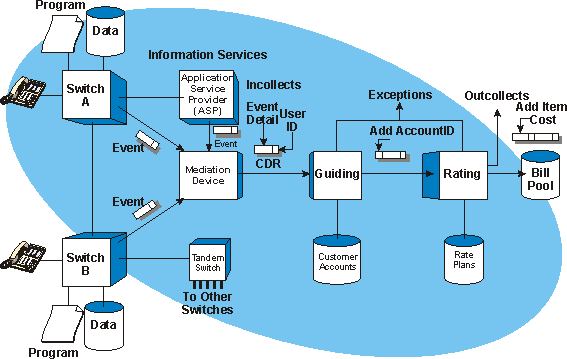 11/30/2018
University of Washington, Autumn 2018
1
Topics
Data Science for Development 
AI for Social Good

Today
Mobile Phone Data
11/30/2018
University of Washington, Autumn 2018
2
What data does T-Mobile know about you?
11/30/2018
University of Washington, Autumn 2018
3
Telco Information
Call Data Records (Call Detail Records)
Meta data on individual calls
Cell Tower Logs
Information of handset connections with towers

These are generally managed separately
Call Data Records are maintained for billing
11/30/2018
University of Washington, Autumn 2018
4
Other information sources
Cell tower locations
Mapping from Tower IDs to geo coordinates
Proprietary or crowd sourced

Mapping of IEMI numbers to handset models
Either exact model or class of phone
11/30/2018
University of Washington, Autumn 2018
5
Access to cell phone data
Proprietary to Telco
Provide competitive advantage
Possibly for marketing or data services
Linkage with mobile money
Subject to government privacy regulations
Possible access to aggregated data
11/30/2018
University of Washington, Autumn 2018
6
Data protection
Risk in disclosure of personal information
Various approaches to anonymization
Hashing of phone numbers
Aggregating cell towers
Bucketing of data
11/30/2018
University of Washington, Autumn 2018
7
What is the distribution of phone types in rural areas
Debate on smart phone vs. basic phone prevalence
Who owns 2G vs 3G vs 4G phones
Cell tower logs
Record of every phone connection to base station
Type Allocation Code (TAC) indicates model
Track simcard and phone separately
Analysis
Phones associated with the community
Sharing of phones
Upgrades and downgrades
MSRI, February 26, 2018
8
Access to data
Vast amount of data with Telcos
But what if you aren’t a telco?
Analysis of community cellular logs from Philippines and Indonesia
Shah et al. (2017)  An Investigation of Phone Upgrades in Remote Community Cellular Networks
MSRI, February 26, 2018
9
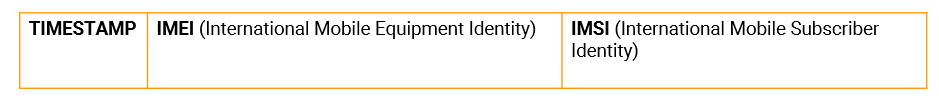 Cell Phone Study
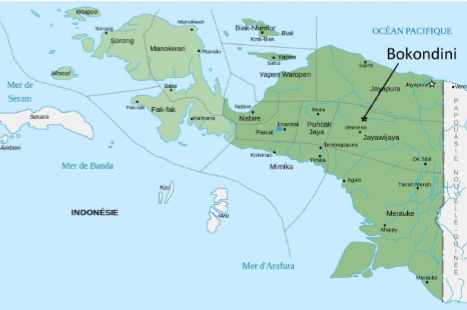 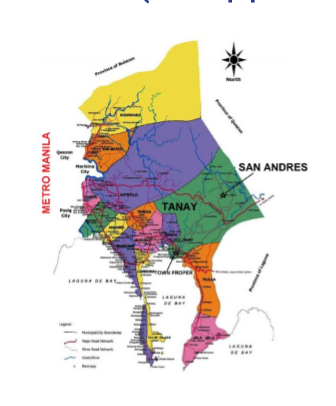 Kushal Shah,  Kurtis Heimerl
Call records from community networks
Philippines, 300K records
Papua, 115K records
Log data from all users 
Even from users not in the network
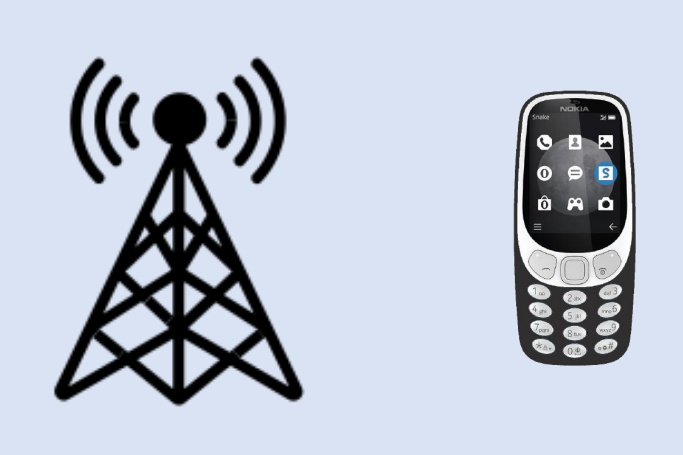 11/30/2018
University of Washington, Autumn 2018
10
Definitions
Local user
SIM registered with local telecom or in the community for at least 10 days
Primary phone
Phone which connects to the network most often during the day
Phone sharing
If phone changes users with operation returning to earlier user
Phone upgrade or downgrade
If a user changes primary phone but does not switch back
11/30/2018
University of Washington, Autumn 2018
11
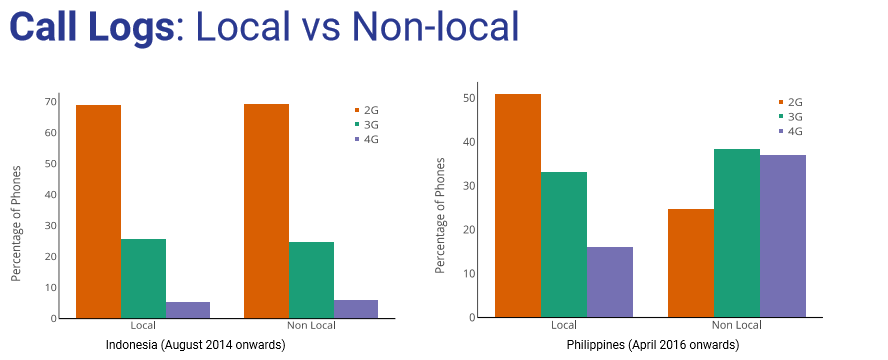 Results
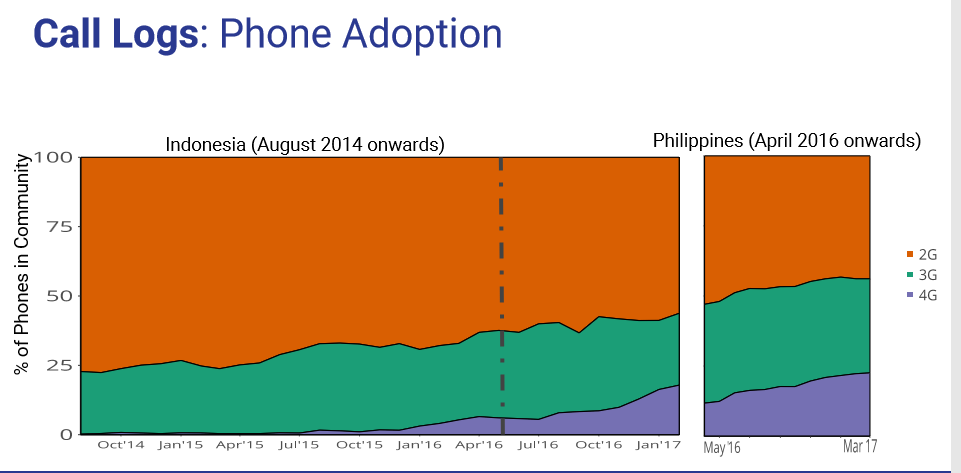 11/30/2018
University of Washington, Autumn 2018
12
Phone Upgrades
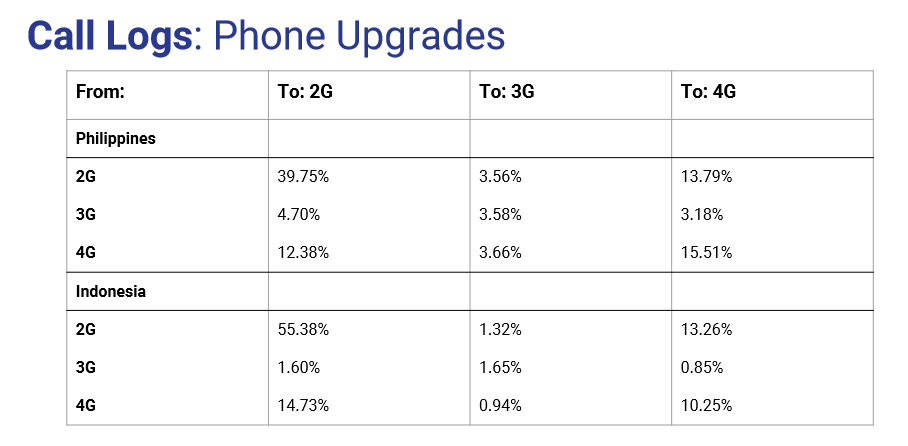 11/30/2018
University of Washington, Autumn 2018
13
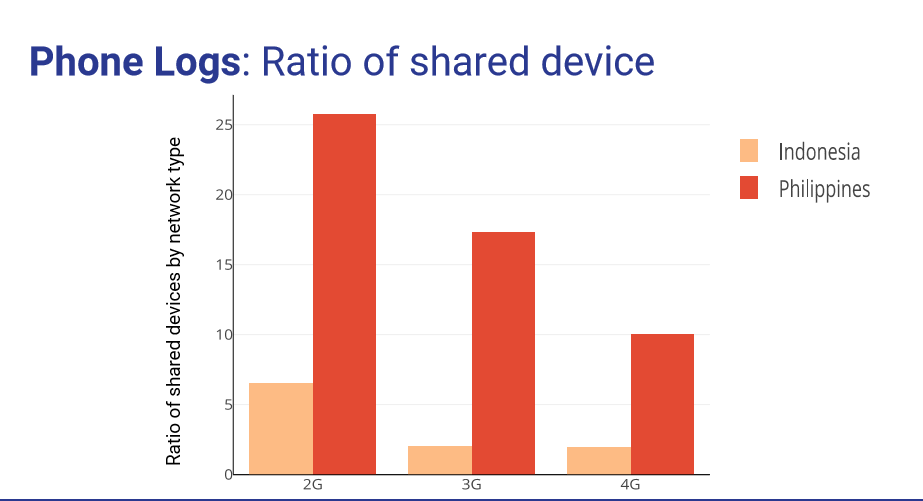 Other results
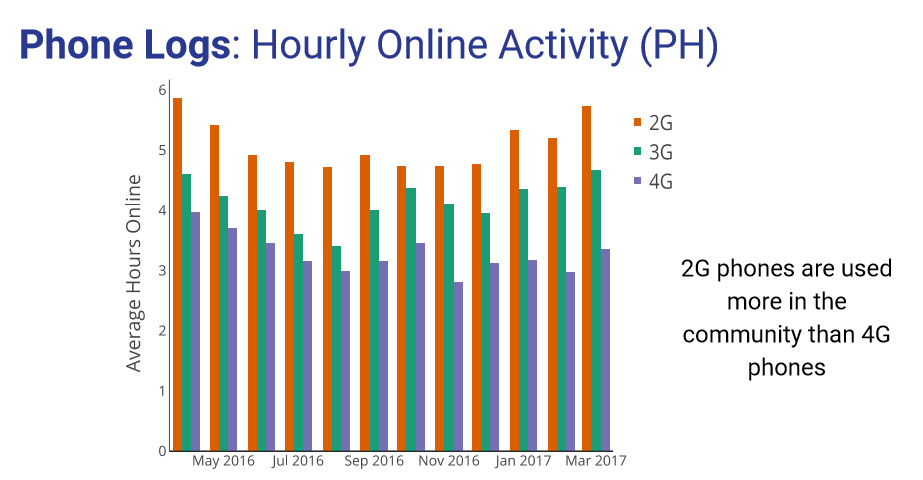 11/30/2018
University of Washington, Autumn 2018
14
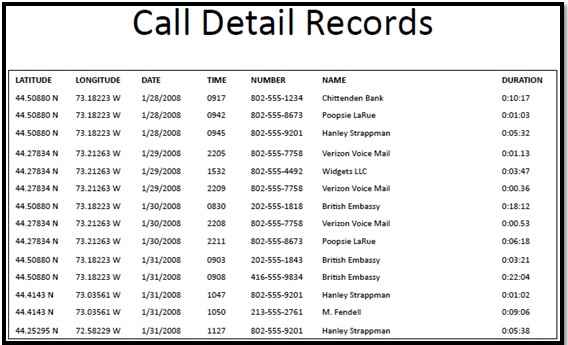 Call Data Records
Meta data associated with calls
Source number
Destination number
Source Tower (ID)
Destination Tower (ID) [might be missing]
Time
Duration
Status
11/30/2018
University of Washington, Autumn 2018
15
Types of studies
How people use technology
Populations studies (where people are)
Event studies (what happens when)
Epidemiology studies
Economic studies
11/30/2018
University of Washington, Autumn 2018
16
Working with CDRs
Preprocess data for higher level structure
Align data with other sources
Tower data
Economic / Population Data
11/30/2018
University of Washington, Autumn 2018
17
Location
Tower information 
Computing home location
Multiple algorithms and heuristics
Change in home location
Commuters
Truckers
Migrants
11/30/2018
University of Washington, Autumn 2018
18
Matching locations to areas
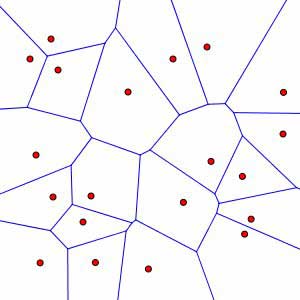 Voronoi Diagram
Closest point regions to each tower
Mapping regions to towers
Area based methods
Pro-rate overlap
Centroid matching
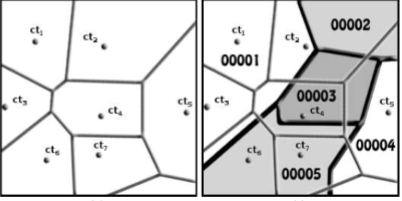 11/30/2018
University of Washington, Autumn 2018
19
Call Graph
Directed or undirected graph on calls
Measurement of call volume
Detection of high in-degree and out-degree nodes
Identification of social network
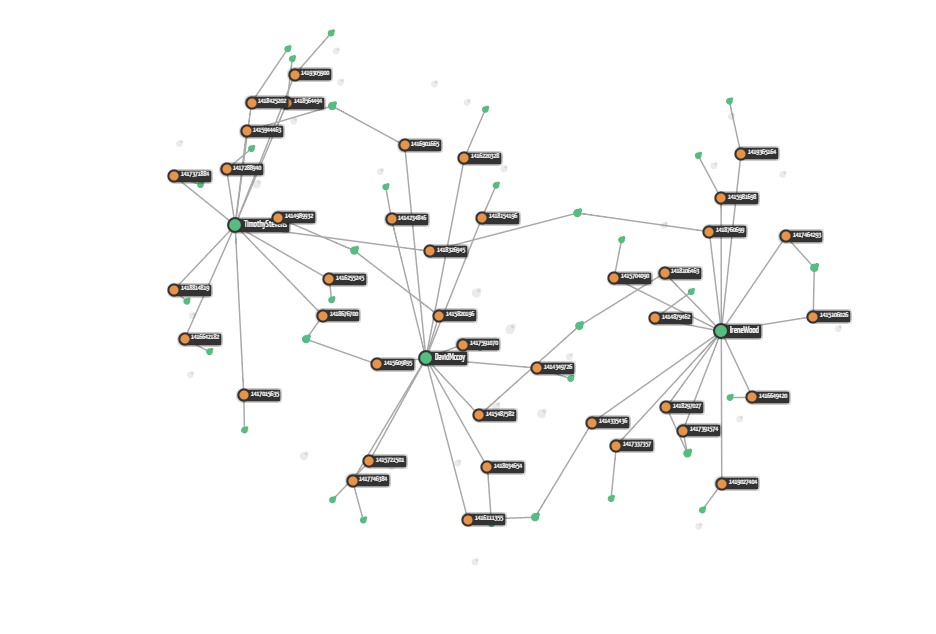 11/30/2018
University of Washington, Autumn 2018
20
Phone use studies
Given demographic information, study phone use behavior
Call volume, call timings (time of day, date), number of contacts
Studies of Sim Card Churn
Inference of demographics from behavior
Mehrotra et al. (2012), Differences in Phone Use Between Men and Women: Quantitative Evidence from Rwanda.
11/30/2018
University of Washington, Autumn 2018
21
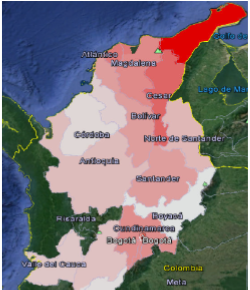 Migration Studies
Movement of people is an area of significant study
Lack of census data make this hard to study
Short term migration
What are the patterns
Is it possible to distinguish between shorter term and permanent migration
Forced migration and droughts
Match to climate data
Question on local versus long distance migration
Technical issues in definitions of movement
11/30/2018
University of Washington, Autumn 2018
22
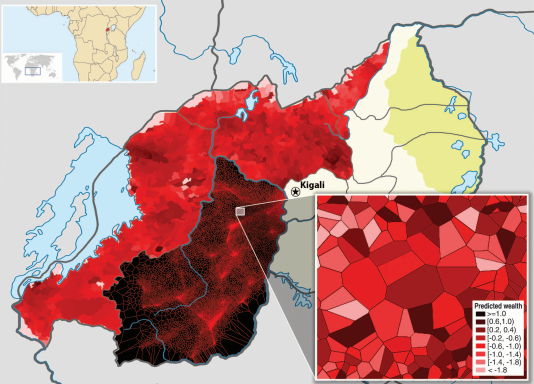 Blumenstock et al. (2015), Predicting poverty and wealth from mobile phone metadata
Economic Studies
Predict economic status at a local (e.g. District) level
Household surveys are expensive.  Idea is to use Cell Phone Data to expand surveys
Correlate household surveys with CDR
Compute wide range of properties of CDR
Construct machine learning model to predict household assets (from survey data)
Apply to all call records in the data set
11/30/2018
University of Washington, Autumn 2018
23
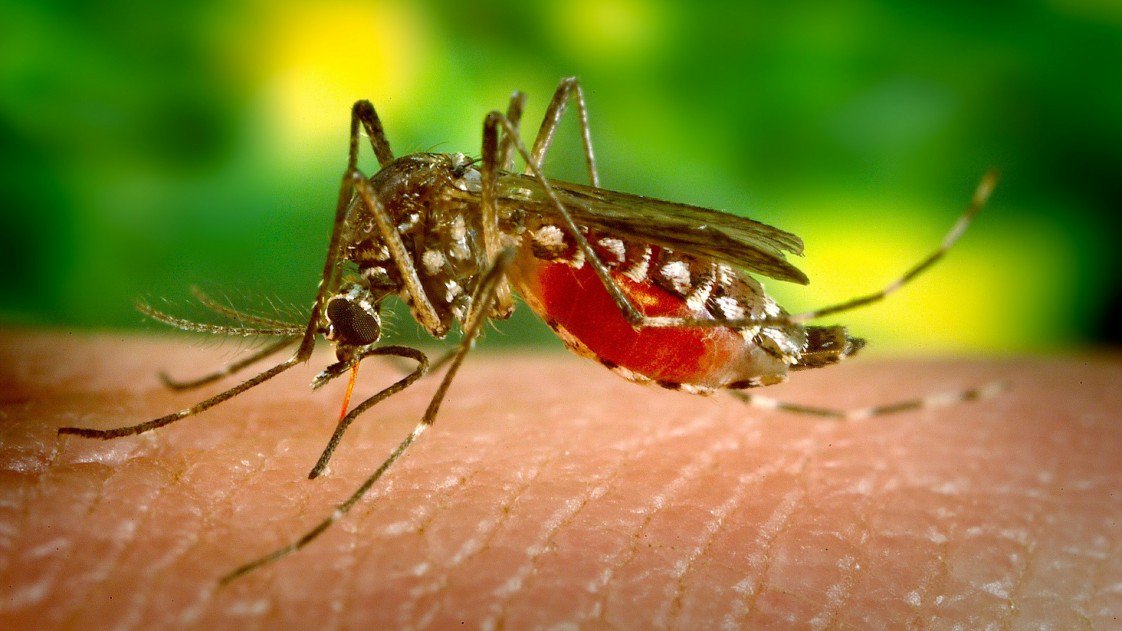 Epidemiology
Correlating human movement data and disease frequency
Substantial work on Malaria and Call Data Records
Key use case is malaria elimination
Understanding if cases are local infections or from other regions
Understand movement from high incidence to low incidence areas
Technical modelling work that combines migration and economic studies
11/30/2018
University of Washington, Autumn 2018
24
Event studies
Look at impact of events in data sets
High volume of calls related to disasters, elections, holidays
Spike in call volumes has been observed associated with earth quakes
Significant interest in call data records and disaster response
Technical issues related to infrastructure and economic displacement
11/30/2018
University of Washington, Autumn 2018
25